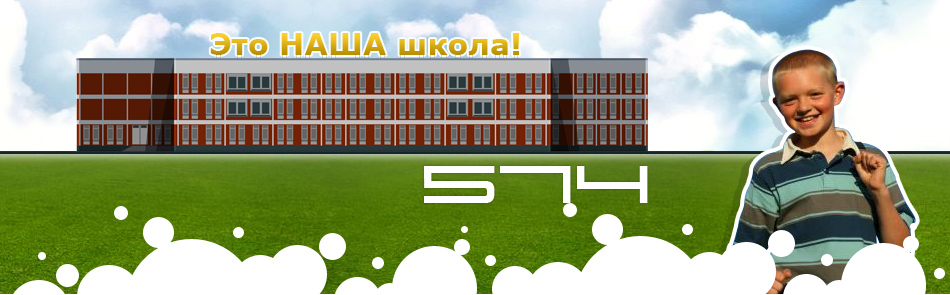 Вебинар«Мотивация школьников к активному чтению»Дата проведения: 05.12.2018Время проведения: с 17.00 до 17.45
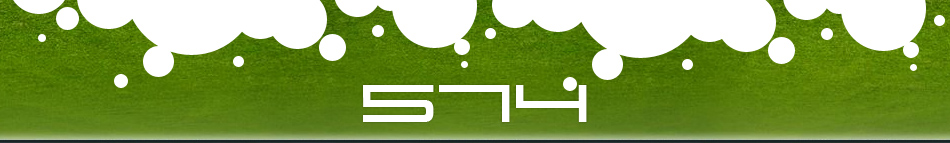 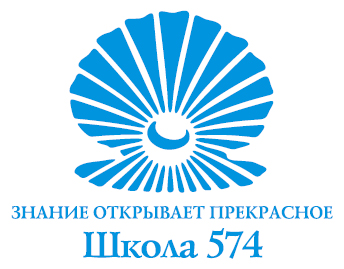 Чтение+
Открытие вебинара, приветственное слово участникам:
Волкова М.А., директор ГБОУ школы №574 Невского района Санкт-Петербурга
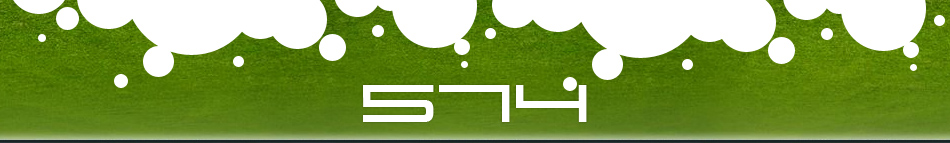 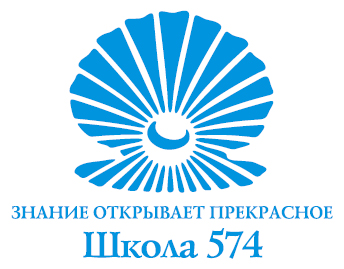 Чтение+
Цель: обсуждение вопросов, связанных с повышением интереса школьников к осознанному чтению дома.
Задачи:
Обозначить проблемное поле, на которое направлен инновационный проект;
Представить участникам вебинара инновационный проект «Волонтеры чтения» и он-лайн журнал «КЛЮЧ»;
Обсудить проблемные вопросы, связанные с детским и юношеским чтением.
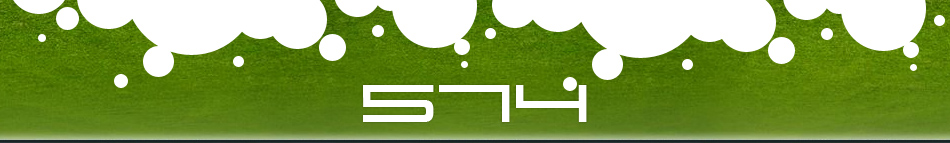 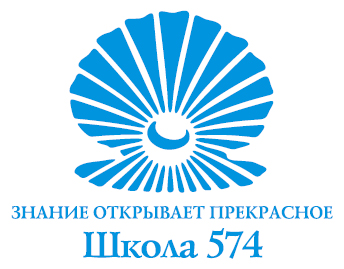 Чтение+
Проблемное поле чтения: точка зрения родителя:
Грумбков Б.В., генеральный директор АО «Издательский дом «Санкт-Петербургские ведомости»
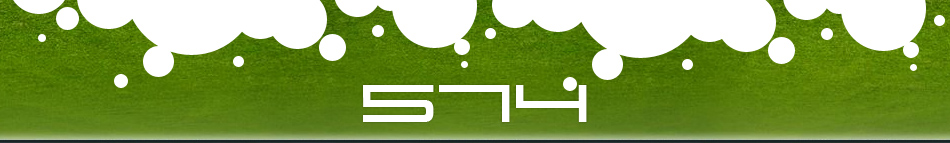 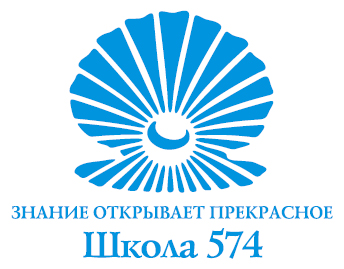 Чтение+
Проблемное поле чтения: точка зрения науки:
Галактионова Т.Г., доктор педагогических наук, профессор СПбГУ, старший научный сотрудник Центра русского языка и славистики РАО
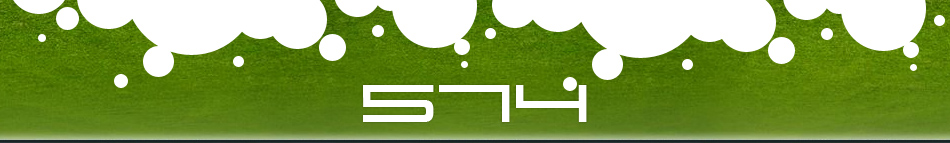 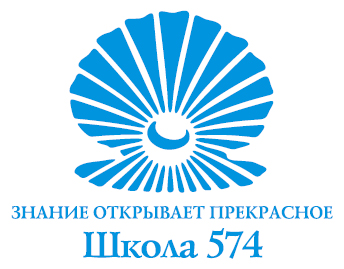 Чтение+
Он-лайн журнал «КЛЮЧ» как ресурс поддержки интереса к чтению. Инструкция по работе с сайтом:
Розов И.И., заместитель директора по УВР ГБОУ школы №574 Невского района Санкт-Петербурга
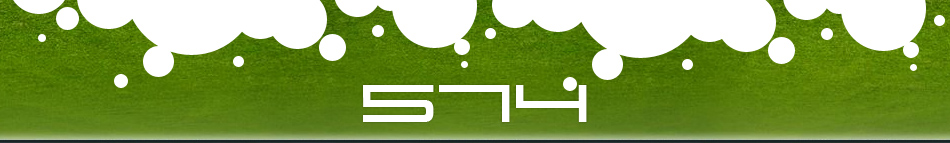 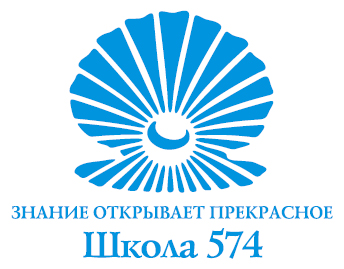 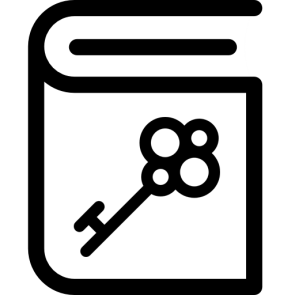 «КЛюЧ»
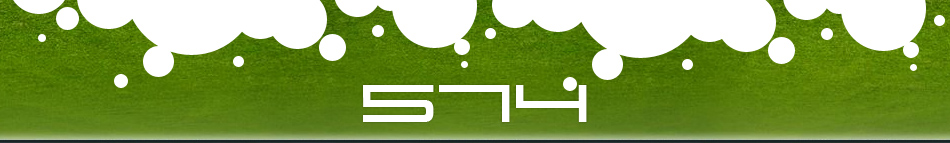 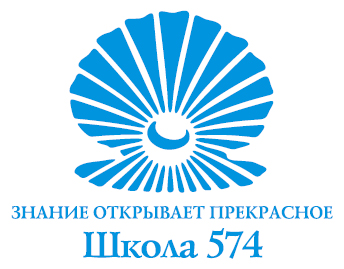 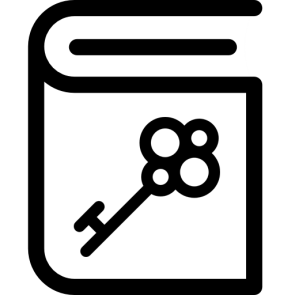 «КЛюЧ»
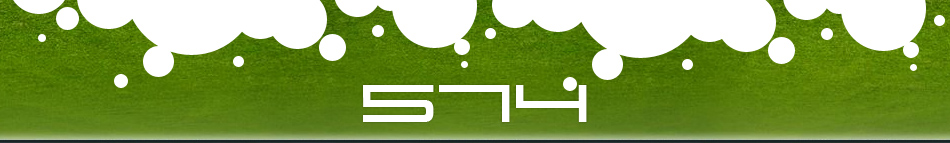 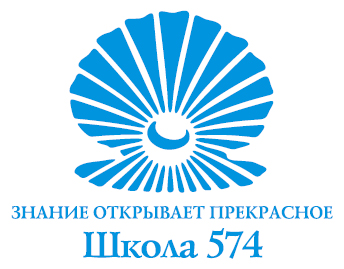 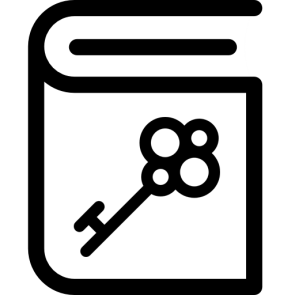 «КЛюЧ»
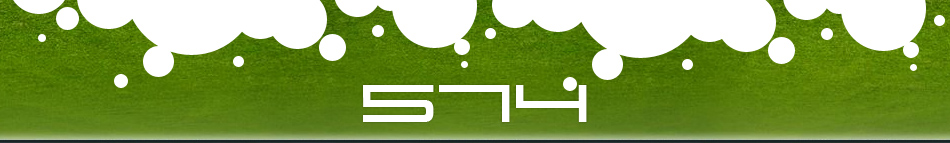 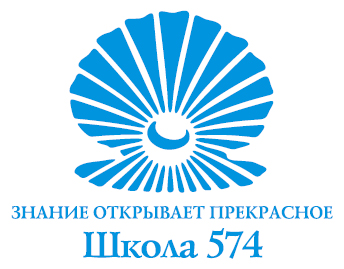 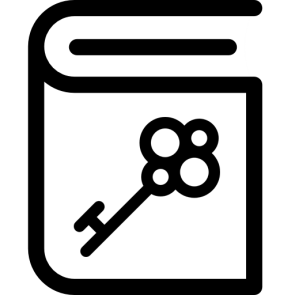 «КЛюЧ»
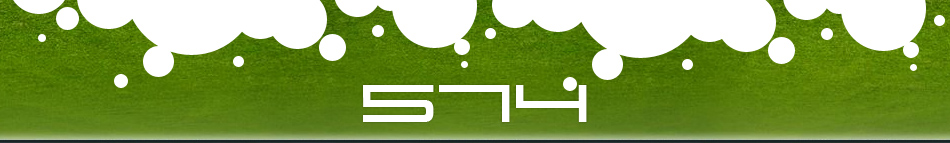 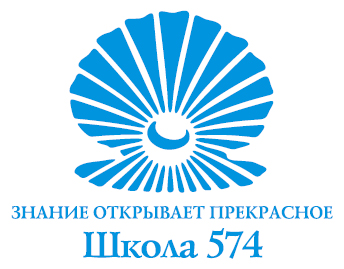 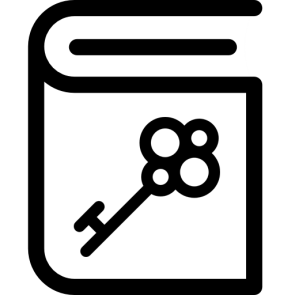 «КЛюЧ»
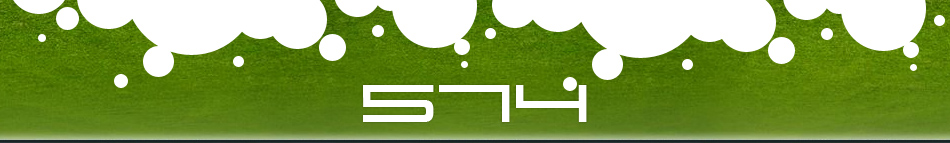 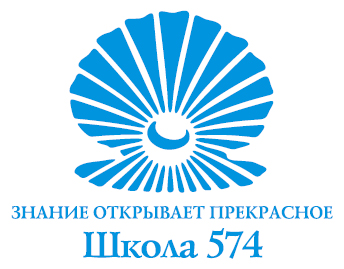 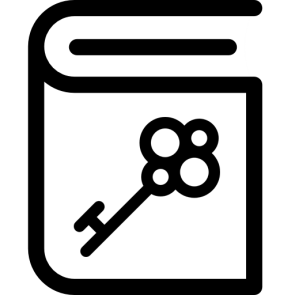 «КЛюЧ»
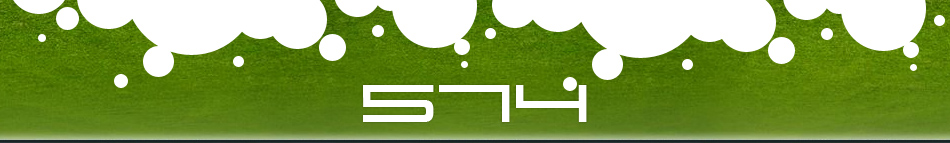 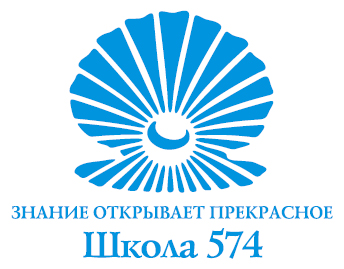 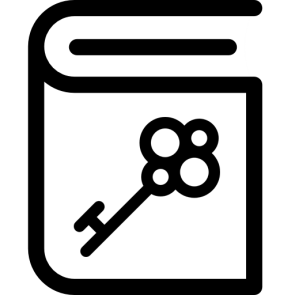 «КЛюЧ»
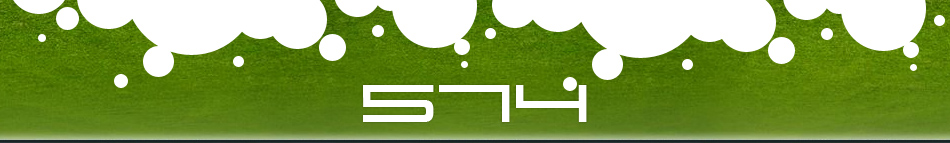 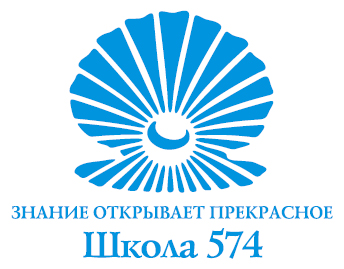 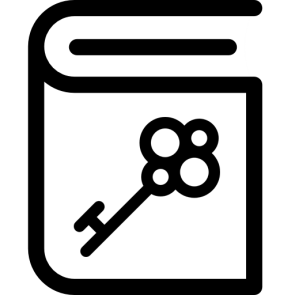 «КЛюЧ»
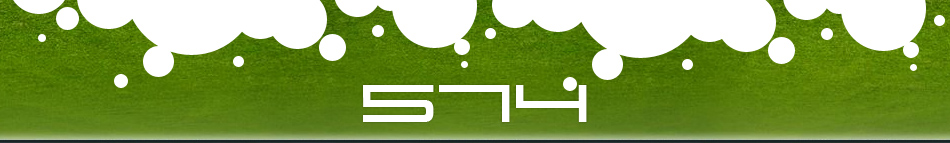 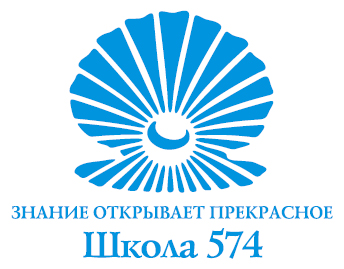 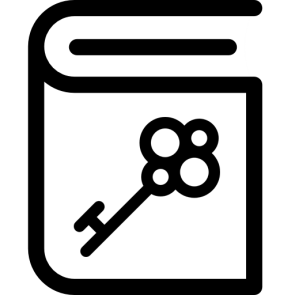 «КЛюЧ»
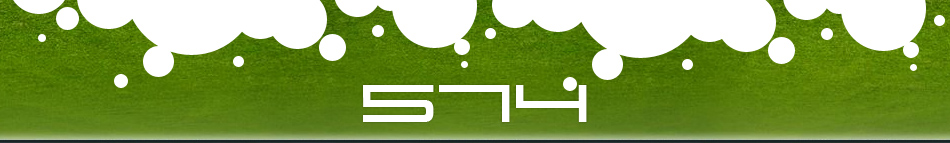 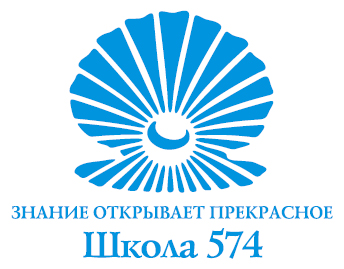 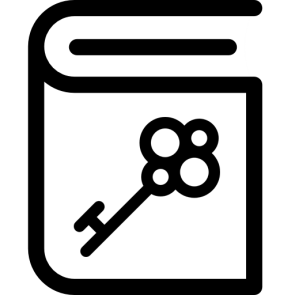 «КЛюЧ»
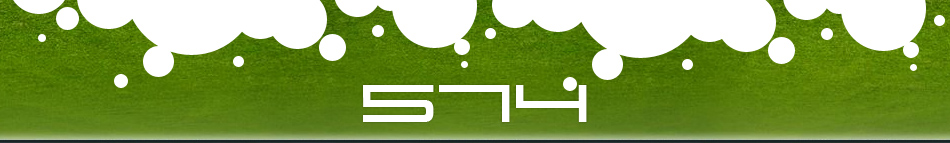 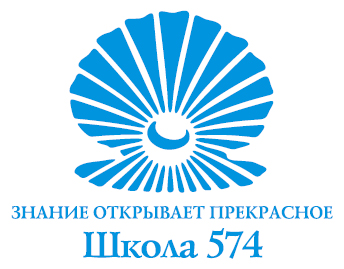 «КЛюЧ»
rozovii@mail.ru 
Розов Иван Игоревич
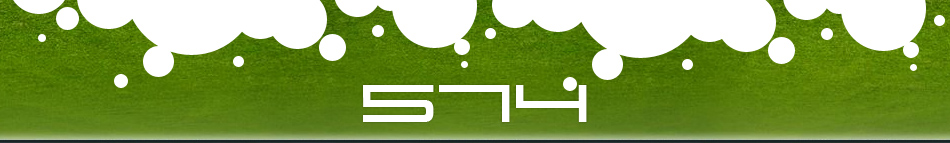 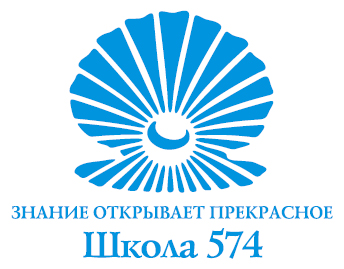 Чтение+
Инновационные пути решения проблем в области чтения детей и подростков:
Волкова М.А., директор ГБОУ школы №574 Невского района Санкт-Петербурга
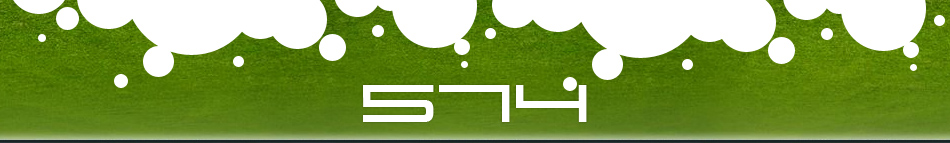 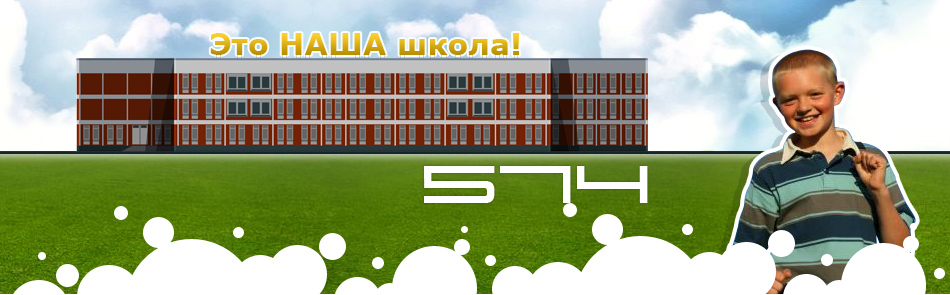 Благодарим за внимание!В случае возникновения вопросов, обращайтесь: school574@yandex.ruТема письма: вопрос по вебинару
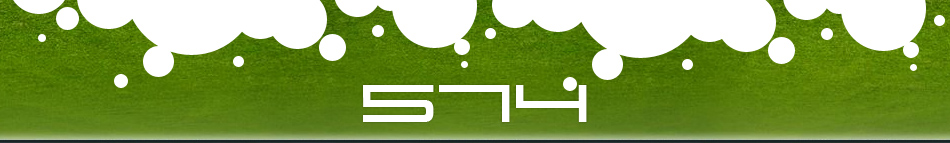